ΚΦΑ 14 Εισαγωγή στην Αρχαία Ελληνική Μυθολογία και Θρησκεία
Ενότητα  Δ: Ορισμός και Διαμόρφωση του ήρωα (Έπος και Δράμα)
Μύθος και θρησκεία και Πόλις. Αθήνα.
Μάθημα 6ο: «Μύθοι της Αθήνας Ι: Θησέας»

Σοφία Παπαϊωάννου
Φιλοσοφική Σχολή
Τμήμα Φιλολογίας
Η Αυτοχθονία των Αθηναίων
Αυτοχθονία-Αρχαιότητα
Εικόνα 1: Κέκρωψ, ερυθρόμορφη κύλικα του 5ου αι. π.Χ.
Αθηναίοι, Αρκάδες, Αιγινήτες, Θηβαίοι -> Αυτόχθονες (Ελλάνικος ο Μυτιληναίος) 
Κέκρωψ
Κραναός (επίσης αυτόχθων) και Αμφικτύων (γιος του Δευκαλίωνα)
Εριχθόνιος (γόνος της απόπειρας του Ηφαίστου να βιάσει την Αθηνά)
Θησέας: ο σημαντικότερος απόγονος του Κέκροπα
Η ιδιαιτερότητα της γέννησης του Θησέα
Σύγχυση όσον αφορά την ταυτότητα του πατέρα: Ποσειδών / Αιγεύς (άτεκνος βασιλιάς της Αθήνας) 
Για τον Ποσειδώνα, βλ. Βακχυλίδης, Διθύραμβος 17.3
Για τον Αιγέα, βλ. Οβίδιος, Heroides 4.59
Ο Δελφικός χρησμός στον Αιγέα, ο Πιτθέας της Τροιζήνας και η κόρη του Αίθρα
Οι Προκλήσεις - Δοκιμασίες  (ΑΔ+ΠΕ)
Το ξίφος και τα σανδάλια 
Το ταξίδι από την Τροιζήνα στην Αθήνα και οι 6 άθλοι (Μοτίβο τελετουργικού ενηλικίωσης κατά του πρότυπο ΑΠΕ)
Περιφήτης (ρόπαλο)
Σίνις (πιτυοκάμπτης)
αγριόχοιρος του(της) Κρομμυώνος
Σκείρων (τεράστια χελώνα/γκρεμός)
Κερκύων (πάλη)
Προκρούστης (κρεβάτι)
Οι άθλοι του Θησέα
Εικόνα 2. Αττική ερυθρόμορφη κύλικα του 430 π.Χ.
Το ταξίδι του Θησέα στην Αθήνα
Εικόνα 3. Χάρτης των άθλων του Θησέα
Αναγνώριση στην Αθήνα
Η Μήδεια, η γυναίκα του Αιγέα, προσπαθεί να τον δηλητηριάσει
Έριδα για τη διαδοχή-ο φόνος των Παλλαντιδών (φίλοι του Ανδρόγεω της Κρήτης;;;)

Νέος άθλος: ο ταύρος του Μαραθώνα (αφιερώνεται στον Δελφίνιο Απόλλωνα)
Ο Θησέας στην Κρήτη (ΑΔ+ΠΕ)
Ο Μινώταυρος
Η Αριάδνη
Η εγκατάλειψη της Αριάδνης στη Νάξο
Η Αριάδνη στον Θησέα (Οβίδ. Her. 10.131-2): 
	me quoque narrato sola tellure relictam;non ego sum titulis subripienda tuis!
Επιστροφή στην Αθήνα (ΑΔ+ΠΕ)
Ξεχνά να αλλάξει τα πανιά από μαύρα σε λευκά
Ο Συνοικισμός  (12 δήμων)
		Χρησιμοποιήθηκε από τον Κλεισθένη στο πλαίσιο 	των δημοκρατικών μεταρρυθμίσεων του 508 π.Χ. 
Τα Ίσθμια
Η μάχη με τις Αμαζόνες (Αντιόπη/Ιππολύτη-Ιππόλυτος) 
Γάμος με Φαίδρα
Θησέας και Πειρίθους (Νέες περιπέτειες)
Συμμετοχή στη μάχη Λαπιθών – Κενταύρων
Απαγωγή της Ελένης
Κάθοδος στον Άδη και απόπειρα απαγωγής της Περσεφόνης  (σώζεται από τον Ηρακλή) 
Ο άδοξος θάνατος του Θησέα
Ο Μενεσθεύς επαναστατεί. Ο Θησέας υποχρεώνεται να φύγει από την Αθήνα
Ο Θησέας καταριέται την Αθήνα και καταφεύγει στη Σκύρο, όπου και πεθαίνει (με δόλο; )
Οι πολλοί ρόλοι του Θησέα
Πολεμιστής και εραστής
Πολιτικός και βασιλιάς (στην τραγωδία: Ικέτιδες, Ιππόλυτος, Οιδίπους επί Κολωνώ)
Πρόδρομος της δημοκρατίας 
Υπερασπιστής των αδυνάτων (το Θησείο ως άσυλο για τους φυγάδες δούλους) 
Θησέας vs. Ηρακλής (Αθηναίος/δημοκρατία vs. Δωριεύς/αριστοκρατία)
Μύθος και Πολιτική
Θησέας και Πεισίστρατος (561-527)
Επιστροφή από εξορία (545) από Μαραθώνα
Συνοικισμός
Παναθήναια
Νομίσματα με ταύρο
Ιππίας και εκκαθάριση των πειρατών του Σαρωνικού 
Σχέσεις με Δήλο
Θησέας και Μιλτιάδης
Μάχη του Μαραθώνα
Θησέας και Κίμων
Οστά του Θησέα
Μύθοι της Αθήνας ΙΙ:Ερεχθίδες/Κεκροπίδες
Οι μυθικοί βασιλείς των Αθηνών
Η δυναστεία των Ερεχθειδών
(Κατά τον Κάστορα τον Ρόδιο (1αι π.Χ.) (FGrHist 250)
1556–1506 π.Χ. Κέκρωψ I 
1506–1497 π.Χ. Κραναός
1497–1487 π.Χ. Αμφικτύων
1487–1437 π.Χ. Εριχθόνιος
1437–1397 π.Χ. Πανδίων I 
1397–1347 π.Χ. Ερεχθεύς 
1347–1307 π.Χ. Κέκρωψ II  (Παραλείπεται στην περίληψη της Αθηναίων Πολιτείας του Αριστοτέλη από τον Ηρακλείδη)
1307–1282 π.Χ. Πανδίων II 
1282–1234 π.Χ.  Αιγεύς
1234–1205 π.Χ.  Θησεύς 
1205–1183 π.Χ. Μενεσθεύς (Τρωικός πόλεμος) 
1183–1150 π.Χ. Δημοφών 
1150–1136 π.Χ. Οξύντης
1136–1135 π.Χ. Αφείδας
1135–1127 π.Χ. Θυμοίτης
Κέκρωψ: ο πρώτος βασιλιάς της Αθήνας
Εικόνα 4. Κέκρωψ, ερυθρόμορφη κύλικα του 5ου αι. π.Χ.
Αυτόχθων 
Κτίζει την Ακρόπολη (‘Κεκροπία’)
Δίδει στην Αθήνα το όνομά της 
Εγκαθιστά τους κατοίκους της Αττικής σε 12 χωρία 
Τα οποία ενώνει αργότερα ο Θησέας
Η Διαμάχη για το όνομα της Αθήνας (1)
Εικόνα 5. Η διαμάχη ανάμεσα στην Αθηνά και τον Ποσειδώνα
Κέκρωψ κριτής
Πηγάδι/Άλογο vs. Ελιά
‘Έμφυλη’ ψήφος (;) πρόδρομος των Ευμενίδων (;) 
Παραδοχή της σημασίας των δώρων του Π. εκ των υστέρων…
Η Διαμάχη για το όνομα της Αθήνας (2)
Εικόνα 6. Αθηνά, Ποσειδών. Από το δυτικό αέτωμα της Ακρόπολης
Η γέννηση του Εριχθόνιου
Εικόνα 7. Ερυθρόμορφη υδρία του ύστερου 5ου αι. από τον «ζωγράφο της Οινάνθης»
Απόπειρα βιασμού της Αθηνάς από Ήφαιστο
Η Αθηνά τον αποκρούει
Το σπέρμα του Ήφαιστου γονιμοποιεί το έδαφος
Η Αθηνά παραλαμβάνει το βρέφος, το τοποθετεί σε ένα πανέρι το οποίο αναθέτει προς φύλαξη στις κόρες του Κέκροπα
Περίπλοκη μυθολογία γέννησης: αυτοχθονία και γέννηση από γονείς
Ο Ερεχθεύς στον Όμηρο (Ιλ. 2.546-56)
Οἳ δ᾽ ἄρ᾽ Ἀθήνας εἶχον ἐϋκτίμενον πτολίεθρον
δῆμον Ἐρεχθῆος μεγαλήτορος, ὅν ποτ᾽ Ἀθήνη
θρέψε Διὸς θυγάτηρ, τέκε δὲ ζείδωρος ἄρουρα,
κὰδ δ᾽ ἐν Ἀθήνῃς εἷσεν ἑῷ ἐν πίονι νηῷ·
ἔνθα δέ μιν ταύροισι καὶ ἀρνειοῖς ἱλάονται              550
κοῦροι Ἀθηναίων περιτελλομένων ἐνιαυτῶν·
τῶν αὖθ᾽ ἡγεμόνευ᾽ υἱὸς Πετεῶο Μενεσθεύς.
Τῷ δ᾽ οὔ πώ τις ὁμοῖος ἐπιχθόνιος γένετ᾽ ἀνὴρ
κοσμῆσαι ἵππους τε καὶ ἀνέρας ἀσπιδιώτας·
Νέστωρ οἶος ἔριζεν· ὃ γὰρ προγενέστερος ἦεν·     555
τῷ δ᾽ ἅμα πεντήκοντα μέλαιναι νῆες ἕποντο.
Εριχθόνιος ή Ερεχθεύς;
Το ίδιο πρόσωπο στην αρχαϊκή εποχή. Τον 4ο αι. είναι δύο διαφορετικοί ήρωες (ο Ερεχθεύς είναι εγγονός του Εριχθόνιου) 
Ερέχθειο (τέλη 5ου αι.) 
Αφιερωμένο στην Αθηνά Πολιάδα και τον Ερεχθέα
Περιέχει το ξόανο της Αθηνάς (Παλλάδιον), τον τάφο του Ερεχθέα, και την πηγή που άνοιξε ο Ποσειδώνας (με ορατά τα σημάδια της τρίαινας)
Η Πραξιθέα, η σύζυγος του Ερεχθέα, εξηγεί την απόφασή της να θυσιάσει την κόρη της
Ευριπίδη, Ερεχθεύς (=Λυκ. Κατά Λεωκράτ. 100) 
ἐγὼ δὲ δώσω τὴν ἐμὴν παῖδα κτανεῖν. λογίζομαι δὲ πολλά: πρῶτα μὲν πόλιν οὐκ ἄν τιν᾽ ἄλλην τῆσδε βελτίω λαβεῖν: ᾗ πρῶτα μὲν λεὼς οὐκ ἐπακτὸς ἄλλοθεν, αὐτόχθονες δ᾽ ἔφυμεν: αἱ δ᾽ ἄλλαι πόλεις πεσσῶν ὁμοίαις διαφοραῖς ἐκτισμέναι ἄλλαι παρ᾽ ἄλλων εἰσὶν εἰσαγώγιμοι. ὅστις δ᾽ ἀπ᾽ ἄλλης πόλεος οἰκήσῃ πόλιν, ἁρμὸς πονηρὸς ὥσπερ ἐν ξύλῳ παγείς, λόγῳ πολίτης ἐστί, τοῖς δ᾽ ἔργοισιν οὔ.
Ερεχθεύς και Πραξιθέα
Ο Ερεχθεύς νυμφεύεται την ωκεανίδα Πραξιθέα
Ο πρώτος πόλεμος των Αθηναίων (ενάντια στους Ελευσίνιους και τους Θράκες) 
Ο Ερεχθέας συμβουλεύεται τους Δελφούς
Το μαντείο τον διατάσσει να θυσιάσει τις κόρες του
Κοινός μυθολογικός τόπος (Ιφιγένεια, Κρέων και Μενοικεύς) 
Αθηναϊκή ιδιαιτερότητα: προσωπική θυσία των βασιλέων της Αθήνας 
Ο Ερεχθεύς ως αντι-Αγαμέμνων, η Πραξιθέα ως αντι-Κλυταιμνήστρα
Ο Λυκούργος για τον Ερεχθέα του Ευριπίδη
Ευριπίδη, Ερεχθεύς (=Λυκ. Κατά Λεωκράτ. 100) 
διὸ καὶ δικαίως ἄν τις Εὐριπίδην ἐπαινέσειεν, ὅτι τά τ᾽ ἄλλ᾽ ὢν ἀγαθὸς ποιητὴς καὶ τοῦτον τὸν μῦθον προείλετο ποιῆσαι, ἡγούμενος κάλλιστον ἂν γενέσθαι τοῖς πολίταις παράδειγμα τὰς ἐκείνων πράξεις, πρὸς ἃς ἀποβλέποντας καὶ θεωροῦντας συνεθίζεσθαι ταῖς ψυχαῖς τὸ τὴν πατρίδα φιλεῖν. ἄξιον δ᾽, ὦ ἄνδρες δικασταί, καὶ τῶν ἰαμβείων ἀκοῦσαι, ἃ πεποίηκε λέγουσαν τὴν μητέρα τῆς παιδός. ὄψεσθε γὰρ ἐν αὐτοῖς μεγαλοψυχίαν καὶ γενναιότητα ἀξίαν καὶ τῆς πόλεως καὶ τοῦ γενέσθαι Κηφισοῦ θυγατέρα.
Κρέουσα και Ίων
Ο Θάνατος του Ερεχθέα (τον καταπίνει η γη, λόγω της οργής του Ποσειδώνα) 
Ευριπίδη, Ίων 277-282 (411 π.Χ.;)
Ἴων:   Πατὴρ Ἐρεχθεὺς σὰς ἔθυσε συγγόνους;
Κρ.: Ἔτλη πρὸ γαίας σφάγια παρθένους κτανεῖν.
Ἴων: Σὺ δ' ἐξεσώθης πῶς κασιγνήτων μόνη;
Κρ. : Βρέφος νεογνὸν μητρὸς ἦν ἐν ἀγκάλαις.    280
Ἴων: Πατέρα δ' ἀληθῶς χάσμα σὸν κρύπτει χθονός;
Κρέουσα: Πληγαὶ τριαίνης ποντίου σφ' ἀπώλεσαν.

Κρέουσα, Απόλλων, Ίων. Έκθεση και αναγνώριση στους Δελφούς. (άτεκνος γάμος Κρέουσας-Ξούθου) 
Προφητεία της Αθηνάς για τους απογόνους του Ίωνα.
Η Χρήση του Μύθου στην Αθήνα
Προσφέρει πλαίσιο πολιτικής οργάνωσης
		οι δέκα ‘επώνυμες’ φυλές
2. Περίοπτοι στα μνημεία της πόλης 
3. Συχνότατες αναφορές στους λόγους των ρητόρων (π.χ. Λυκούργος, Επιτάφιοι κλπ) 
		-χειραγώγηση του μύθου ως μέσου προβολής 		της υπεροχής των Αθηναίων
		-έμφαση στην αυτοχθονία 
4. Εμφανίζεται συχνά στην Αθηναϊκή τραγωδία 
		-σημαντικό: οι ‘Αθηναϊκές’ τραγωδίες -> ευτυχή κατάληξη
Οι «Επώνυμοι» Ήρωες
Πίνακας: Αναδιοργάνωση της Αθήνας από τον Κλεισθένη
Μνημείο των Επωνύμων Ηρώων
Εικόνα 8.Στην Αγορά της Αθήνας (350-25)
Εικόνα 9.Χάλκινα αγάλματα των επωνύμων ηρώων
Η Αθήνα στην Αθηναϊκή Τραγωδία (1)
1. Έργα με ευτυχή κατάληξη για την Αθήνα.
Αισχύλου, Πέρσες και Ευμενίδες
Ευριπίδη, Ικέτιδες, Ηρακλείδες και Ίων
Σοφοκλή, Οιδίπους επί Κολωνώ
Ηρόδοτος, 6.21.2
	οὐδὲν ὁμοίως καὶ Ἀθηναῖοι. Ἀθηναῖοι μὲν γὰρ δῆλον ἐποίησαν ὑπεραχθεσθέντες τῇ Μιλήτου ἁλώσι τῇ τε ἄλλῃ πολλαχῇ, καὶ δὴ καὶ ποιήσαντι Φρυνίχῳ δρᾶμα Μιλήτου ἅλωσιν καὶ διδάξαντι ἐς δάκρυά τε ἔπεσε τὸ θέητρον, καὶ ἐζημίωσάν μιν ὡς ἀναμνήσαντα οἰκήια κακὰ χιλίῃσι δραχμῇσι, καὶ ἐπέταξαν μηδένα χρᾶσθαι τούτῳ τῷ δράματι.
Η Αθήνα στην Αθηναϊκή Τραγωδία (2)
2. Έργα στα οποία η Αθήνα μεσολαβεί και επιλύει προβλήματα άλλων πόλεων 
Η αθώωση του Ορέστη στις Ευμενίδες και η ίδρυση του Αρείου Πάγου
Η διάσωση των Ηρακλειδών
Η παροχή ασύλου στον Οιδίποδα
3. Υπό το πρίσμα αυτό, τι σημαίνουν τα λόγια της Μήδειας στο τέλος της Μήδειας του Ευριπίδη;;;;
	αὐτὴ δὲ γαῖαν εἶμι τὴν Ἐρεχθέως͵ Αἰγεῖ συνοικήσουσα τῷ Πανδίονος.  (1384-5)
Χρηματοδότηση
Το παρόν εκπαιδευτικό υλικό έχει αναπτυχθεί στo πλαίσιo του εκπαιδευτικού έργου του διδάσκοντα.
Το έργο «Ανοικτά Ακαδημαϊκά Μαθήματα στο Πανεπιστήμιο Αθηνών» έχει χρηματοδοτήσει μόνο την αναδιαμόρφωση του εκπαιδευτικού υλικού. 
Το έργο υλοποιείται στο πλαίσιο του Επιχειρησιακού Προγράμματος «Εκπαίδευση και Δια Βίου Μάθηση» και συγχρηματοδοτείται από την Ευρωπαϊκή Ένωση (Ευρωπαϊκό Κοινωνικό Ταμείο) και από εθνικούς πόρους.
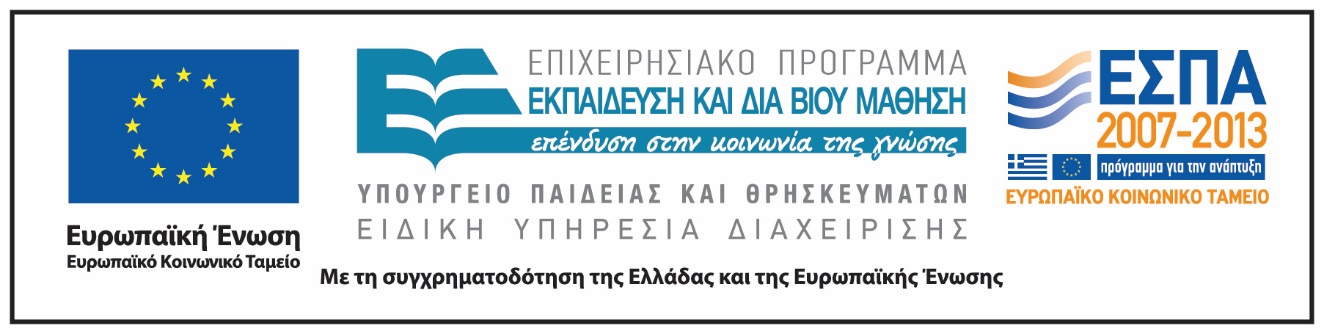 Σημειώματα
Σημείωμα Ιστορικού Εκδόσεων Έργου
Το παρόν έργο αποτελεί την έκδοση 1.0
Σημείωμα Αναφοράς
Copyright Εθνικόν και Καποδιστριακόν Πανεπιστήμιον Αθηνών, Σοφία Παπαϊωάννου 2014. Σοφία Παπαϊωάννου 2014. Τίτλος μαθήματος: «Εισαγωγή στην Αρχαία Ελληνική Μυθολογία και Θρησκεία. Τίτλος ενότητας «Ενότητα  Δ : Ορισμός και Διαμόρφωση του ήρωα (Έπος και Δράμα) Μύθος και θρησκεία και Πόλις. Αθήνα».  
Μάθημα 6ο: «Μύθοι της Αθήνας». Έκδοση: 1.0. Αθήνα 2014. 
Διαθέσιμο από τη δικτυακή διεύθυνση:  (http://opencourses.uoa.gr/courses/PHIL5/)
Σημείωμα Αδειοδότησης
Το παρόν υλικό διατίθεται με τους όρους της άδειας χρήσης Creative Commons Αναφορά, Μη Εμπορική Χρήση Παρόμοια Διανομή 4.0 [1] ή μεταγενέστερη, Διεθνής Έκδοση.   Εξαιρούνται τα αυτοτελή έργα τρίτων π.χ. φωτογραφίες, διαγράμματα κ.λ.π.,  τα οποία εμπεριέχονται σε αυτό και τα οποία αναφέρονται μαζί με τους όρους χρήσης τους στο «Σημείωμα Χρήσης Έργων Τρίτων».
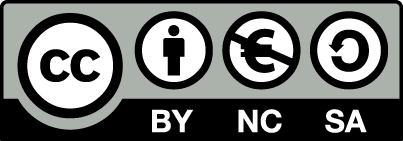 [1] http://creativecommons.org/licenses/by-nc-sa/4.0/ 

Ως Μη Εμπορική ορίζεται η χρήση:
που δεν περιλαμβάνει άμεσο ή έμμεσο οικονομικό όφελος από την χρήση του έργου, για το διανομέα του έργου και αδειοδόχο
που δεν περιλαμβάνει οικονομική συναλλαγή ως προϋπόθεση για τη χρήση ή πρόσβαση στο έργο
που δεν προσπορίζει στο διανομέα του έργου και αδειοδόχο έμμεσο οικονομικό όφελος (π.χ. διαφημίσεις) από την προβολή του έργου σε διαδικτυακό τόπο

Ο δικαιούχος μπορεί να παρέχει στον αδειοδόχο ξεχωριστή άδεια να χρησιμοποιεί το έργο για εμπορική χρήση, εφόσον αυτό του ζητηθεί.
Σημείωμα Χρήσης Έργων Τρίτων (1/2)
Το Έργο αυτό κάνει χρήση των ακόλουθων έργων:
Εικόνα 1. Kekrops King Of Athens. http://www.theoi.com/Gallery/T42.1.html . Περί των δικαιωμάτων χρήσης των περιεχομένων της ανωτέρω βάσης στο σύνδεσμο http://www.theoi.com/Galleries.html . Εικόνα 2. “Ο Θησέας νικά τον Μινώταυρο” "Kylix Theseus Aison MNA Inv11365 n1" από τον Aison - Marie-Lan Nguyen (User:Jastrow), 2008-05-02. Υπό την άδεια CC BY 2.5 μέσω Wikimedia Commons - https://commons.wikimedia.org/wiki/File:Kylix_Theseus_Aison_MNA_Inv11365_n1.jpg#/media/File:Kylix_Theseus_Aison_MNA_Inv11365_n1.jpg 
Εικόνα 3. http://www.utexas.edu/courses/larrymyth/images/theseus/DJ-Theseus-Map.jpg  Χάρτης των άθλων του Θησέα.
Εικόνα 4. Kekrops King Of Athens. http://www.theoi.com/Gallery/T42.1.html . Περί των δικαιωμάτων χρήσης των περιεχομένων της ανωτέρω βάσης στο σύνδεσμο http://www.theoi.com/Galleries.html .
Εικόνα 5. Αθηνά, Ποσειδών, Κέκρωψ. Η διαμάχη για το όνομα της Αθήνας. www.sikyon.com/Athens/ahist_eg01.html download from: picturequotes.info/images/contest-for-athens-poseidon-and-athena
Σημείωμα Χρήσης Έργων Τρίτων (2/2)
Εικόνα 6. Η διαμάχη για το όνομα της Αθήνας. Αθηνά, Ποσειδών, από το δυτικό αέτωμα του Παρθενώνα. Όνομα αρχείου: west_ped_recon.jpg, στη σελίδα http://mythologicaladventure.wikispaces.com/PERIOD+4+Ancient+Greek+Culture+and+Society 
Εικόνα 7. H Η γέννηση του Εριχθόνιου. http://www.theoi.com/Gallery/T1.6.html, Περί των δικαιωμάτων χρήσης των περιεχομένων της ανωτέρω βάσης στο σύνδεσμο http://www.theoi.com/Galleries.html . 
Εικόνα 8.  Αγορά της Αθήνας. Το μνημείο των επωνύμων ηρώων. http://agora.ascsa.net/id/agora/image/2008.20.0027?q=references%3A%22Agora%3AMonument%3AEponymous%20Heroes%22&t=&v=icons&sort=rating%20desc%2C%20sort%20asc&s=1 
Εικόνα 9. Agora Image: 1997.09.0214 (87-491): Perspective view of the Peribolos of the Eponymous Heroes. http://agora.ascsa.net/id/agora/image/1997.09.0214?q=references%3A%22Agora%3ADrawing%3ADA%204428%22&t=&v=icons&sort=rating%20desc%2C%20sort%20asc&s=1